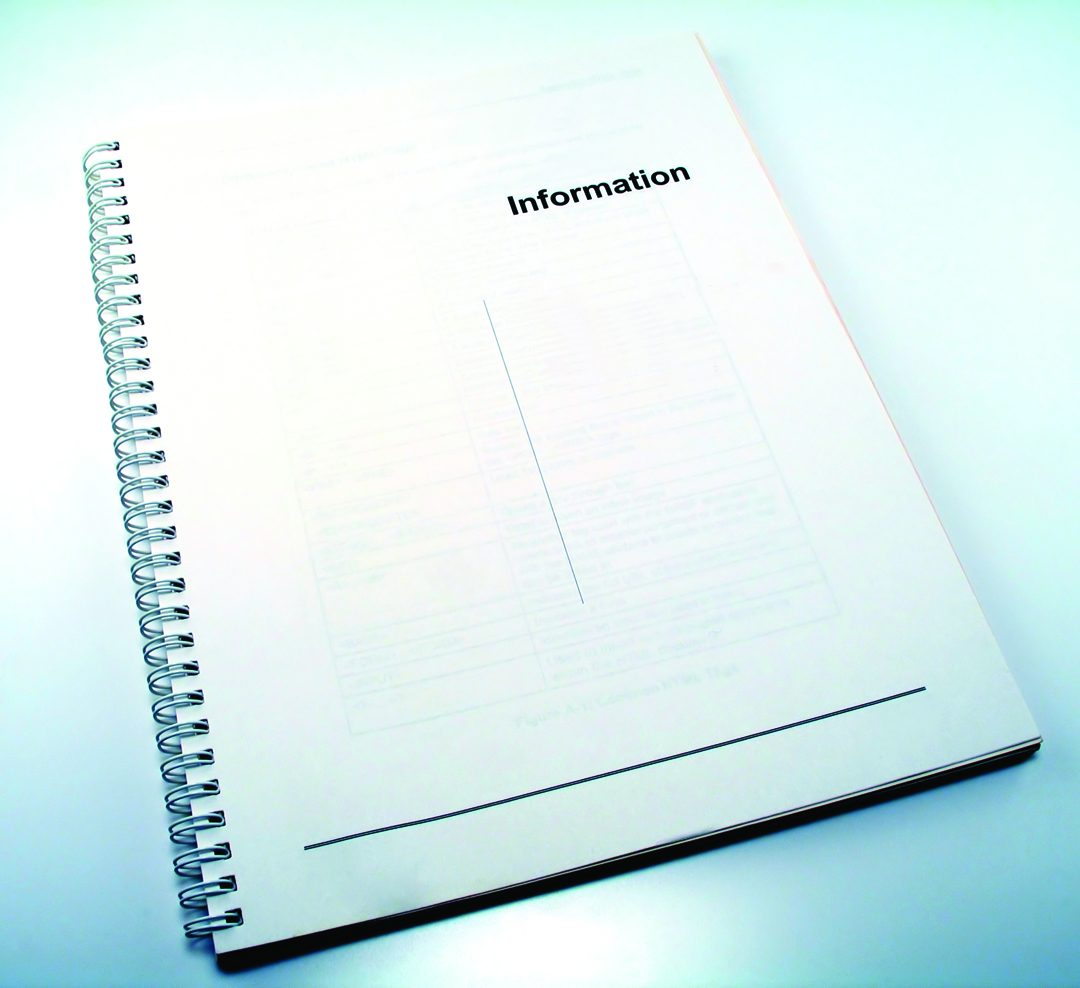 Writing User-Focused Instructions and Manuals
C    H    A    P    T    E    R      15
Presentation Overview
How Do You Prepare to Write Instructions or a Manual? 
How Do You Use Reader-Focused Language?
What Are the Elements of Instructions and Manuals? 
How Do You Test Your Instructions?
How Do You Prepare to Write Instructions or a Manual?
Learn about your users.
Design the visual information.
Design the safety information.
Learn about Your Users
Their familiarity with the task or similar tasks
Their various backgrounds and levels of knowledge of the task among users
Their various purposes for reading the instructions (and whether a reader’s purpose might change)
Their needs and expectations for detail
Their attitudes toward the task or equipment
Learn about Your Users
Learn about Your Users
Learn about Your Users
Learn about Your Users
Design the Visual Information
Design instructions suitable for the users’ environment, selecting the appropriate paper, typeface, type size, and page size.
Design the information to help users easily search for and locate specific instructions.
Design the Visual Information
Heading 
____________________________
___________________________
____________________________
_________________________

Subheading
	_____________________________________________
	1.________________________________________________2.________________________________________________
	3. _______________________________________________
____
____
____
Figure 1: _________
Design the Safety Information
Provide a safety alert adequate for the circumstances and severity of the hazard.
Use the word “Danger” to indicate that death or serious injury will occur.
Use “Warning” to indicate that death or serious injury could occur.
Use “Caution” to indicate that a minor injury might occur.
Place the safety alert where users will see it before they perform the task that will endanger them.
How Do You Use Reader-Focused Language?
Use action verbs.
Use imperative sentences.
Use task-oriented headings.
Use simple and specific language.
Use language your readers will understand.
Use Action Verbs
Action verbs tell readers what to do.

Weak verb
•Get ink stains out with hairspray. 

Action verb
•Remove ink stains by spraying hairspray on them.
Use Imperative Sentences
Imperative sentences are commands with “you” as the understood subject.

Writer-Style
The next step is measuring out the proper amount of soap according to the directions on the box or bottle.

Imperative
Measure out the proper amount of soap according to the directions on the box or bottle.
Use Task-Oriented Headings
Task-oriented headings focus on action by using verbs or the words “how to.”
Not Task-Oriented
Task Oriented
Clothing Piles
Stain Removal
Washer
Dryer
The Process of Folding
Sorting Laundry
Removing Stains
Washing Laundry
Drying Laundry
Folding Laundry
Use Simple and Specific Language
Simple and specific language is not “fancy” or vague. 

Fancy and vague
•Deposit the initial load of garments into the washing apparatus tub. 

Simple and specific
•Put the first load of clothes into the washer.
Use Language Users Will Understand
Depending on your readers, they may or may not understand technical terminology.

Inappropriate use of terminology
Q: 	Why won’t my dryer turn on?
A: 	Check to see that the loading door of the tumbler is
	completely closed.

Appropriate 
Q: 	Why won’t my dryer turn on?
A: 	Check to see that dryer door is completely closed.
What Are the Elements of Instructions and Manuals?
Informal Instructions
Manual
Introduction
Step-by-step directions
Troubleshooting (not included with all instructions)
Reference aids (not included with all instructions)
Front matter (cover, title page, table of contents)
Introduction
Step-by-step directions
Troubleshooting (not included with all instructions)
Reference aids (not included with all instructions)
Index
Introduction
Include: 
Purpose
Importance of the instructions
Intended readers
Required level of knowledge
Time required for completion
Necessary materials and equipment
Safety information
Typographical conventions and terminology used
Organization of the manual
Introduction
Scenario: You come across the following introduction at the beginning of a manual on College Survival. What kind of information from the previous slide appears in this introduction?

The first semester in college can be overwhelming. You must adjust to the rigorous demands of college-level courses. Many students must adjust to living on their own for the first time. No matter how prepared you are, it is a huge transition.

This manual was written to help college students deal with the realities of independent living. It covers basic tasks such as doing laundry and more complex tasks such as managing your finances.
Introduction
To prepare this manual, we asked college seniors across the country: “If you had one piece of advice to give a freshman who recently moved away from home to attend college, what would you say?” Their advice appears throughout the manual in blue text boxes. 

We hope you can use this manual to make a smooth and speedy transition to living on your own. Then you can really begin to enjoy your college experience. Just don’t forget to study!
Introduction
Scenario: In the same manual, this introduction appears at the beginning of one of the sections. What kind of information appears in it? 

Doing Laundry
You’re down to your last pair of underwear, and you don’t have money to buy any more. The answer does not involve wearing dirty underwear, but it does involve a making trip to the laundromat.
Introduction
Before you leave, here are some supplies you will need to bring with you:
Enough baskets or bags to hold all of your laundry
Stain remover
Quarters and small bills for the machines (Note: On average, you will need $2.75 per load, though prices may vary.)
Fabric softener (optional)
Laundry soap
Introduction
Dryer sheets
Hangers
Study materials (optional)

To tackle that mountain of laundry, follow these steps . . .
Step-by-Step Directions
Categorize the task into major steps and then divide those steps into substeps.
Describe only one action in each step or substep.
Number each step.
Use a list format, so users can follow directions easily.
Use graphics when appropriate.
Give step-by-step directions in chronological order.
Step-by-Step Directions
Task: 		Doing your laundry

Steps: 		1.    Sorting laundry
Removing stains
Washing laundry 
Drying laundry 
Folding laundry
Step-by-Step Directions
Sorting Laundry
Unless you like the look of all pink or stained clothing, you will need to take the time to sort your laundry. Follow the steps below:
Sort your laundry into these piles:
Whites
Oranges, pinks, and reds
Other
If the “other” pile is too big to fit into one load, you can divide it into lights and darks.
Check the tags to see whether any of the clothes require hand washing or dry cleaning, and put these special-care clothes aside.
Troubleshooting
Include if necessary. 
Place in an easy-to-read format like a table, with a column for problems and a column for solutions.
Troubleshooting
Example
Q: 	Why is the washer rocking back and forth like it is possessed?

A: 	You probably have an unbalanced load. Open the lid and rearrange the laundry inside so that it is distributed evenly throughout the tub.
Reference Aids
Table of contents
Index
Headings
Quick-reference cards
How Do You Test Your Instructions?
Prepare for the test
Conduct the test
Interpret the results
Prepare for the Test
Determine the needs of the users.
Determine the purpose of the test.
Design the test:
Content
Ease
Design
Sentence structure and language
Graphics
Prepare for the Test
Select the test participants.
Reserve the testing facilities.
Prepare a schedule of the testing-day events.
Conduct the Test
Explain the purpose of the test, either orally or in writing.
Tell participants how they should note problems or make suggestions.
Observe participants while they use the instructions.
Conduct an exit interview or debriefing with each participant.
Interpret the Results
Tabulate and analyze data.
Draw conclusions.
Revise instructions based on what you have found.
Conduct more usability testing, if necessary.
Questions?